Trust Fund Recovery Penalty
How does it work?
There are two parts to the tax on an employee’s payroll.  First is the portion withheld from an employee’s paycheck.  
Second is the part the employer is responsible for.
The Trust Fund Recovery Penalty (TFRP) is the portion that is withheld from an employee’s paycheck.
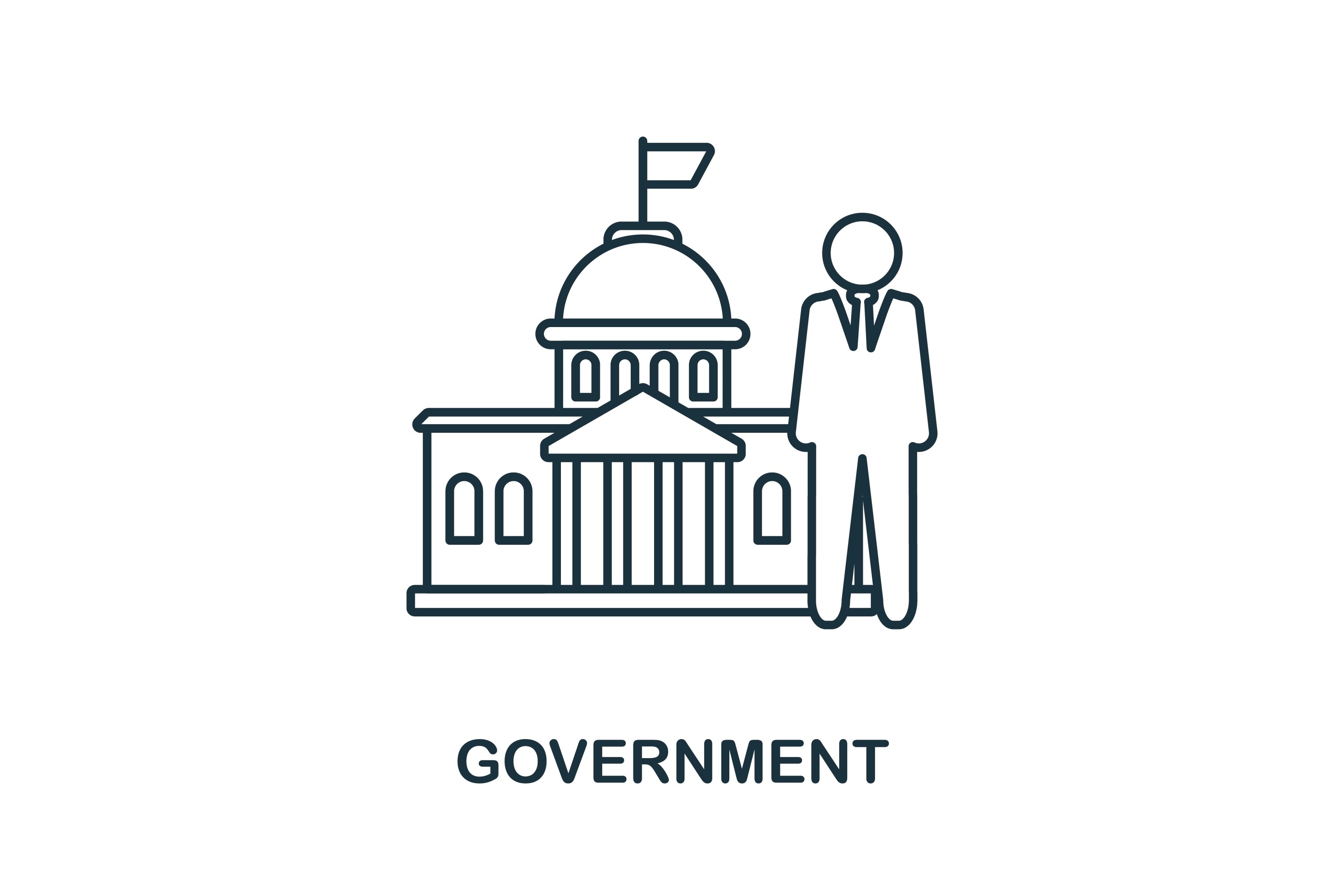 The employer is responsible for 
withholding taxes from the employee’s
paycheck and forwarding to the government.

The employer also must pay a portion of the 
employee’s SSA & Medicare to the 
government.
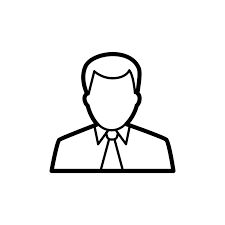 Employer
Employee’s Pay
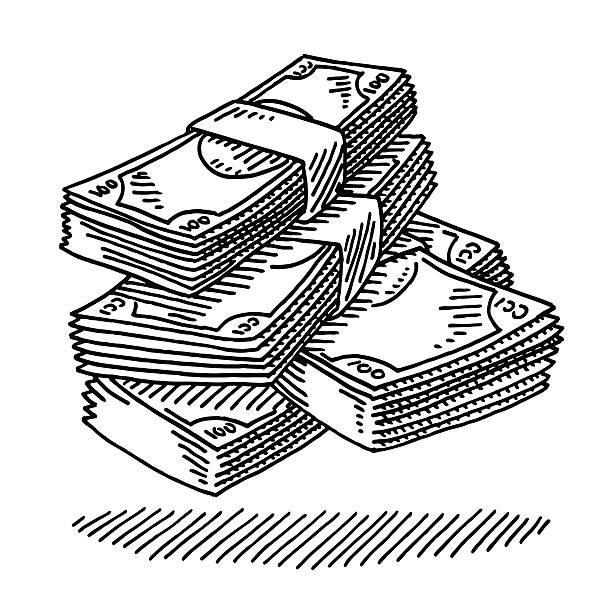 Employee’s pay, less taxes
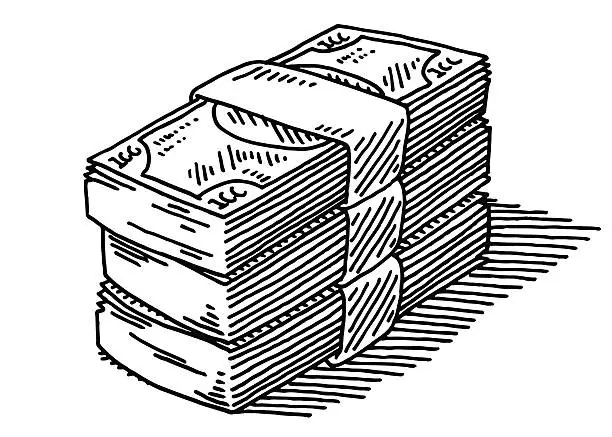 Employer’s share of SSA 
& Medicare
Employee’s withholding
SSA, Medicare, W-4
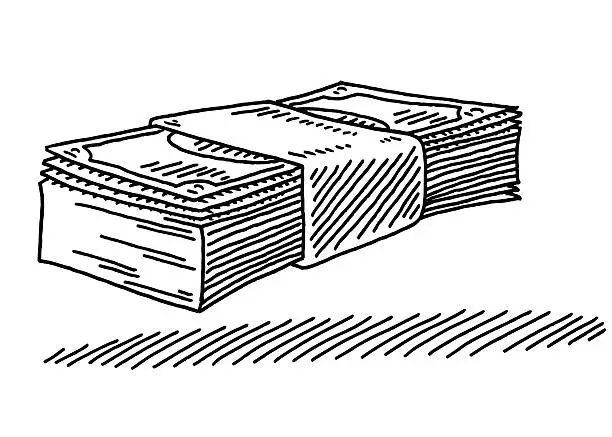 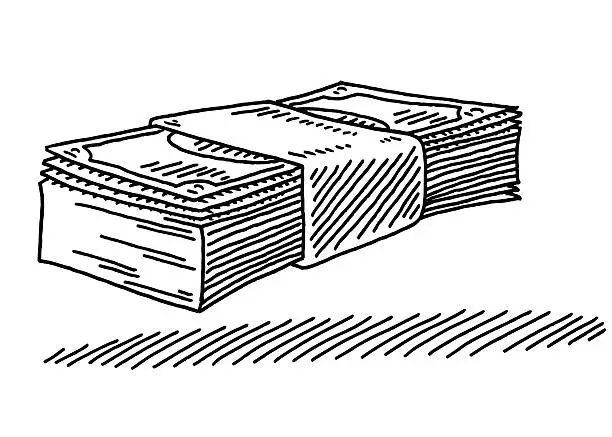 This comes directly from the employer’s pocket.This is NOT trust fund money.
This comes from the employee’s paycheck.This IS trust fund money.  It is the employee’s
money that the employer holds to pay thegovernment for the employee.  It is not the 
employer’s money
This is what’s left after the employer takes out taxes for 
the employee, i.e., their SSA, Medicare and 
W-4 withholding.
Employee’s pay, less taxes
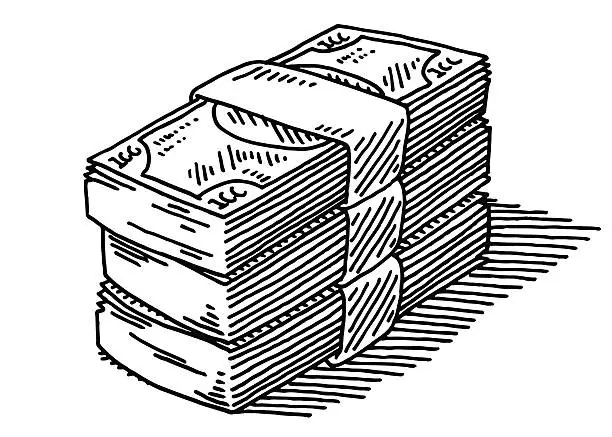 Employer’s share of SSA 
& Medicare
Employee’s SSA, Medicare, 
& W-4 withholding
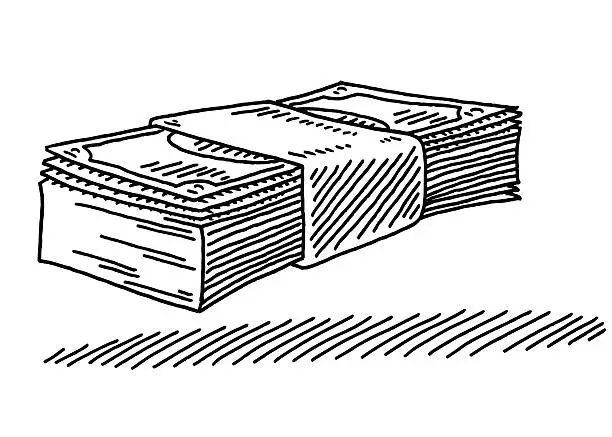 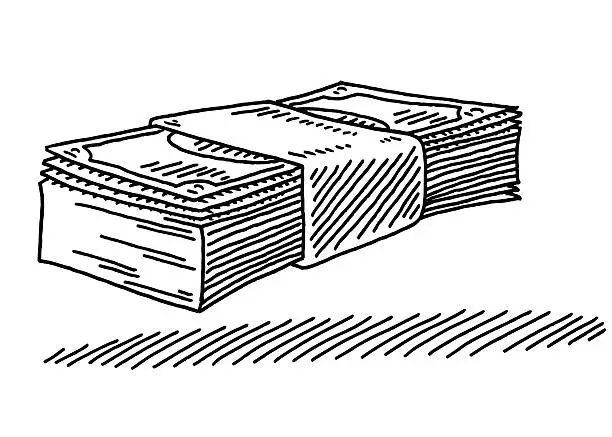 Trust Fundmoney